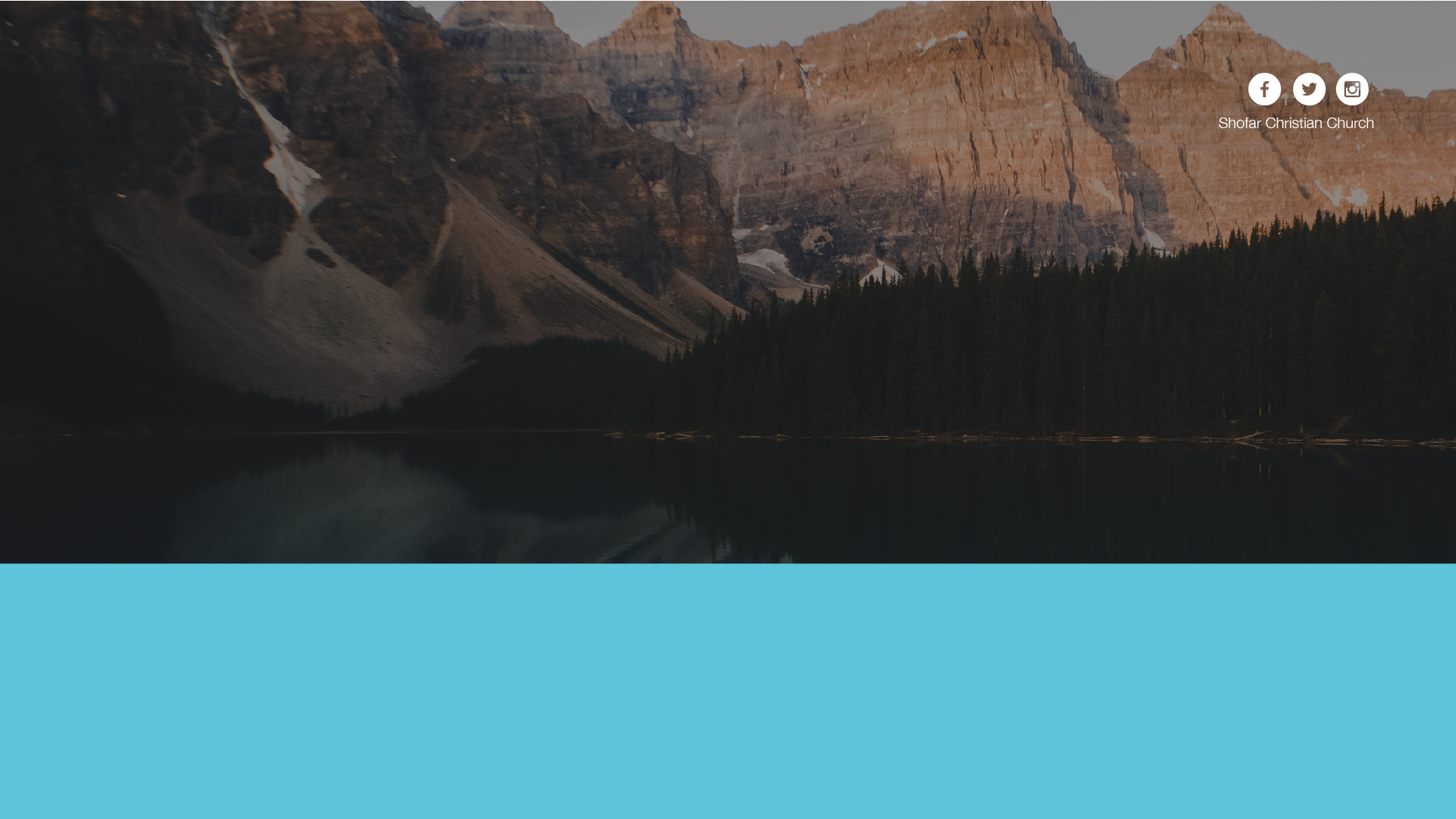 SAMUEL AND THE PRESENCE OF THE LORD
Reference (If required)
Alistair Kingwill
[Speaker Notes: The book of 1 Samuel records a time of transition in Israel’s history from the Judges (where everyone did what was right in His own eyes) to the Kings (the people wanted a king, God did not approve, but allowed a king to be chosen).
The best rule is when God rules, and one day He will be fully in charge when He finally puts all His enemies under His feet, but for now, He chooses to use His people.
So, at the time of 1 Samuel, the nation of Israel has fallen away from God, but He was preparing someone to lead the nation back to Him.
The story starts with a man Elkanah who had two wives, the one Peninnah, bore him children, but the other one, Hannah, was barren, and Peninnah provoked Hannah to the point that she became depressed and didn’t even want to eat.
BUT she took her depression and sorrow to the Lord (every year they would go to the temple to offer sacrifices to the Lord), and she prayed at the temple, where Eli was sitting and he saw her praying.]
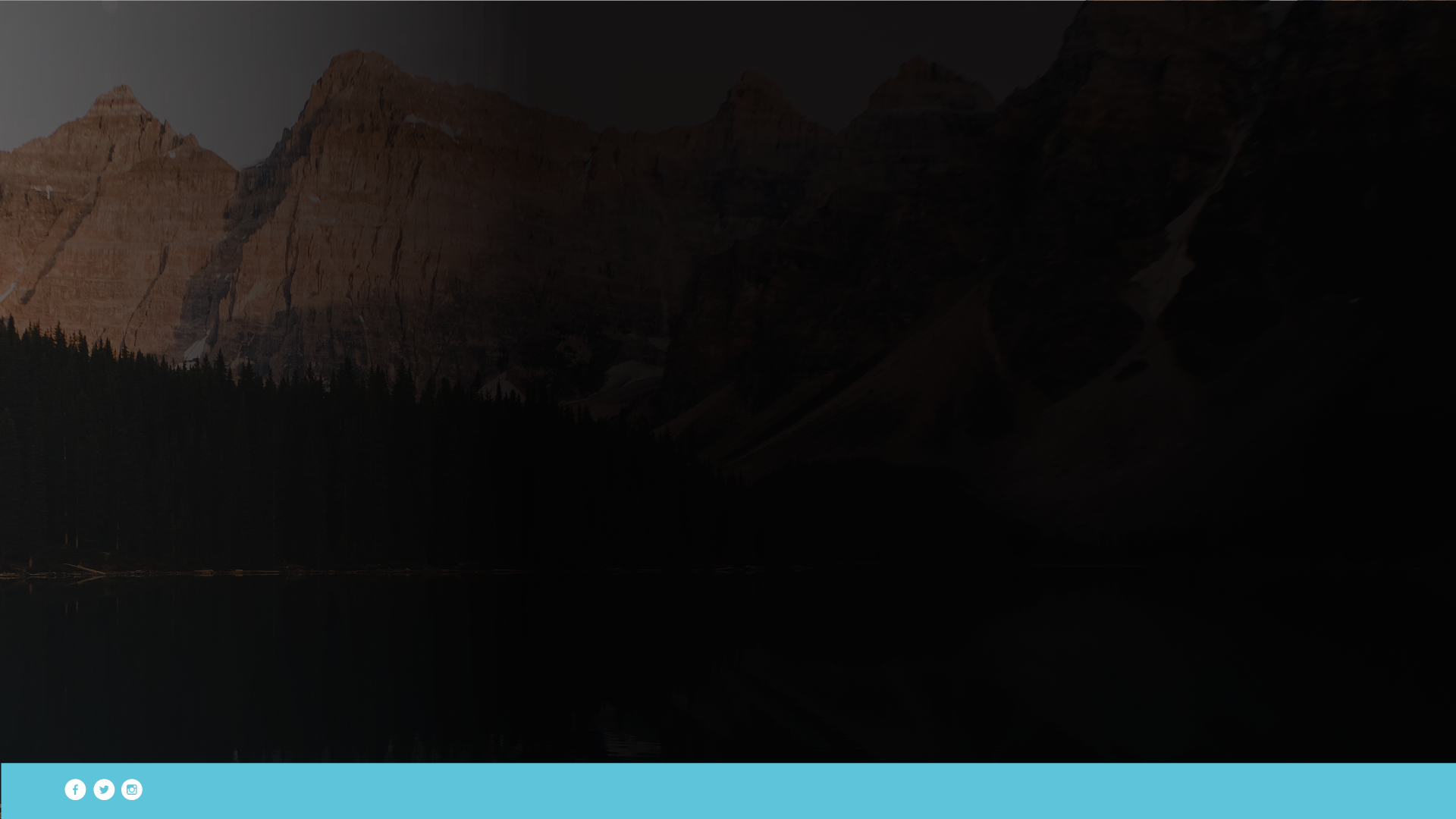 1. SAMUEL’S CONCEPTION
10 And she was in bitterness of soul, and prayed to the LORD and wept in anguish. 
11 Then she made a vow and said, "O LORD of hosts, if You will indeed look on the affliction of Your maidservant and remember me,
1 Samuel 1:10-11 (NKJV)
UNDERSTANDINGTHE NEW TESTAMENT
John Doe
[Speaker Notes: Don’t know if you have ever wept before the Lord in anguish (wail, lament, mourn), but it’s a place of absolute brokenness, and dependency.
In this prayer, Hannah made a promise to the Lord – be careful of bargaining with the Lord!]
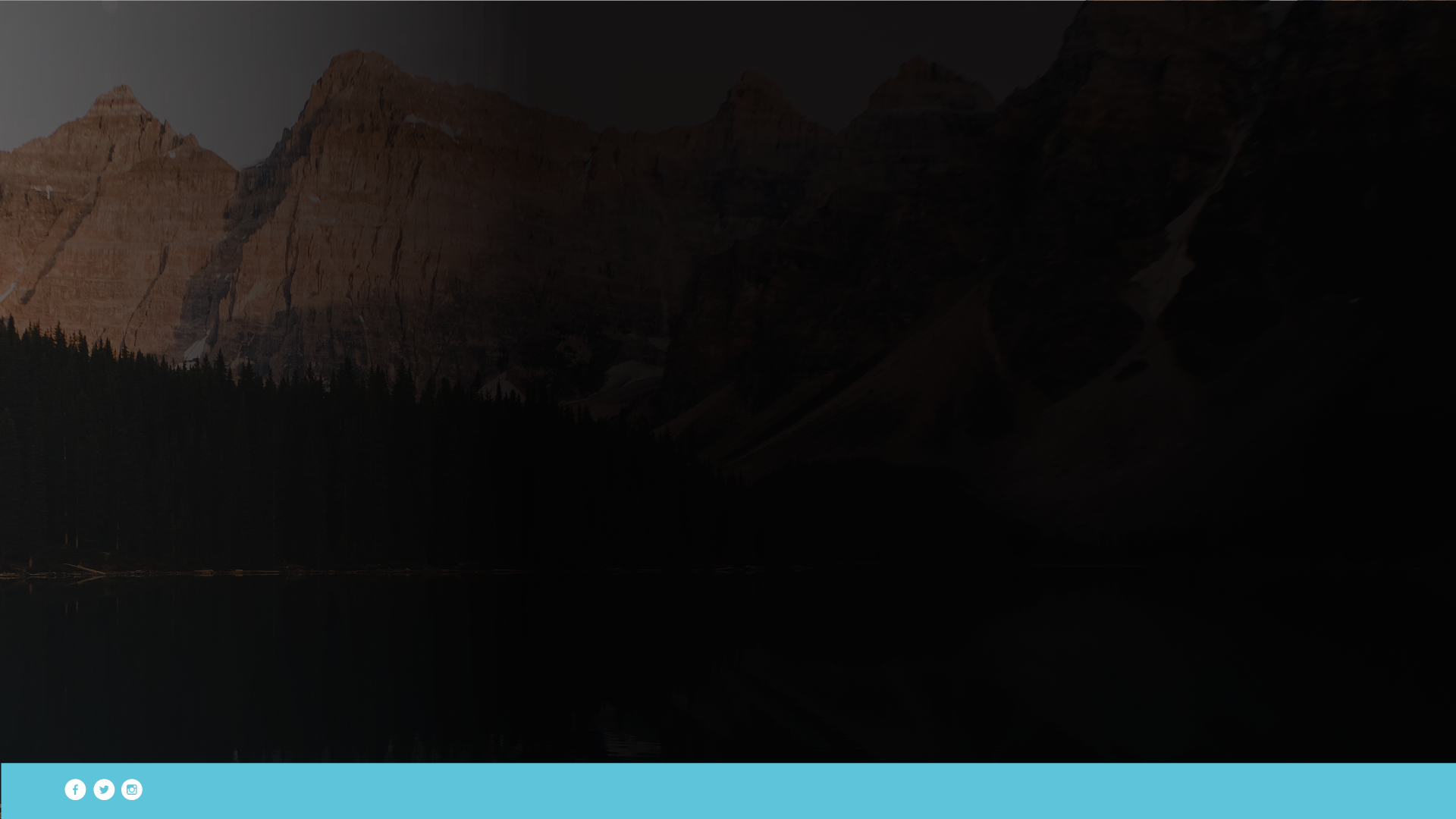 1. SAMUEL’S CONCEPTION
and not forget Your maidservant, but will give Your maidservant a male child, then I will give him to the LORD all the days of his life, and no razor shall come upon his head." 
1 Samuel 1:10-11 (NKJV)
UNDERSTANDINGTHE NEW TESTAMENT
John Doe
[Speaker Notes: She asked for something specific from the Lord.
Samuel was dedicated like a Nazirite: no wine or strong drink, not allowed to cut hair, could not come into contact with corpses or graves (even family members).
Simply means separated and holy unto God.]
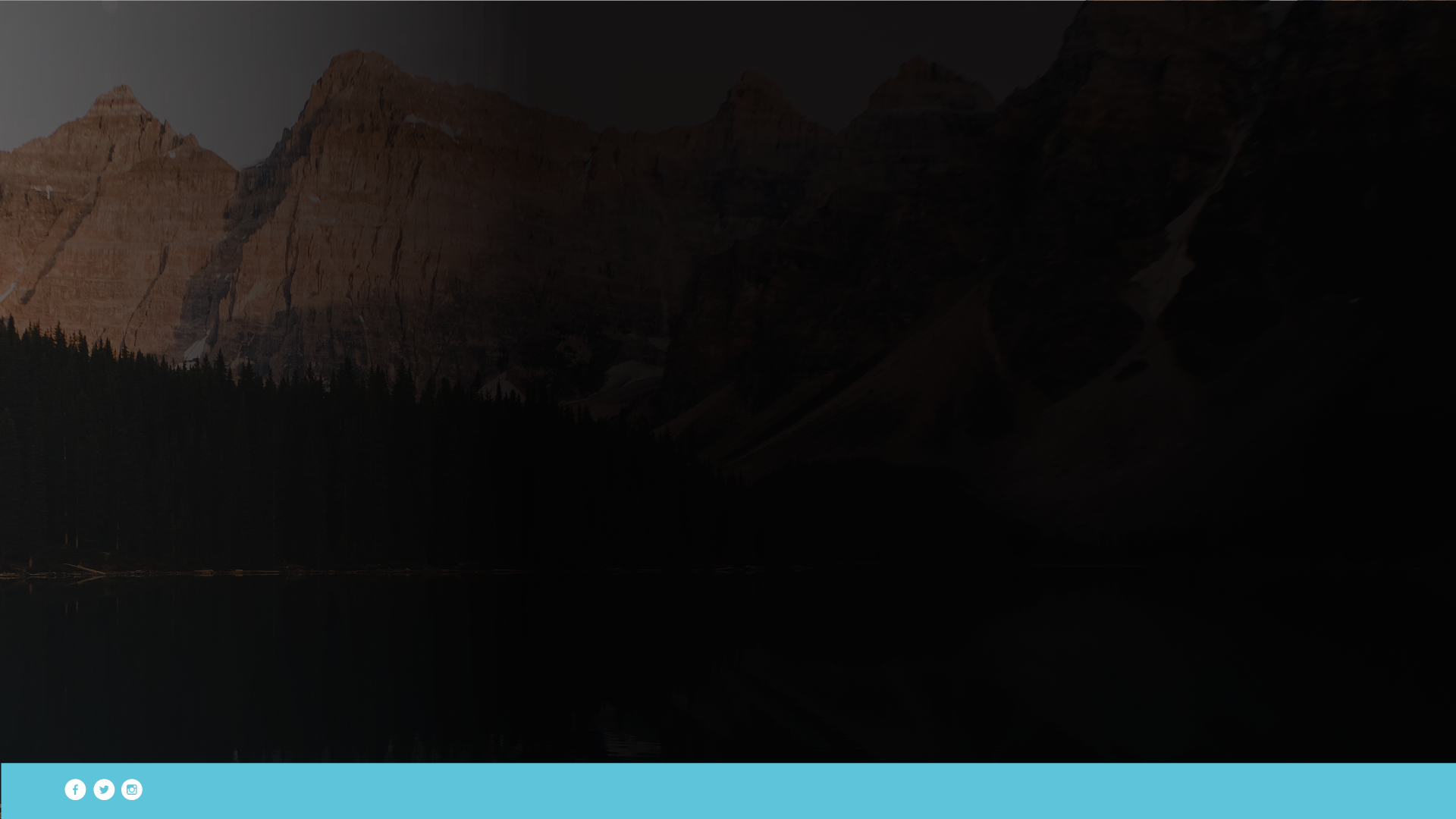 1. SAMUEL’S CONCEPTION
17 Then Eli answered and said, "Go in peace, and the God of Israel grant your petition which you have asked of Him." 18 And she said, "Let your maidservant find favor in your sight." So the woman went her way and ate, and her face was no longer sad. 19 Then they rose early in the morning and worshiped before the LORD, and
1 Samuel 1:17-20 (NKJV)
UNDERSTANDINGTHE NEW TESTAMENT
John Doe
[Speaker Notes: Her burden of sorrow and depression was lifted, where?
In the presence of the Lord.]
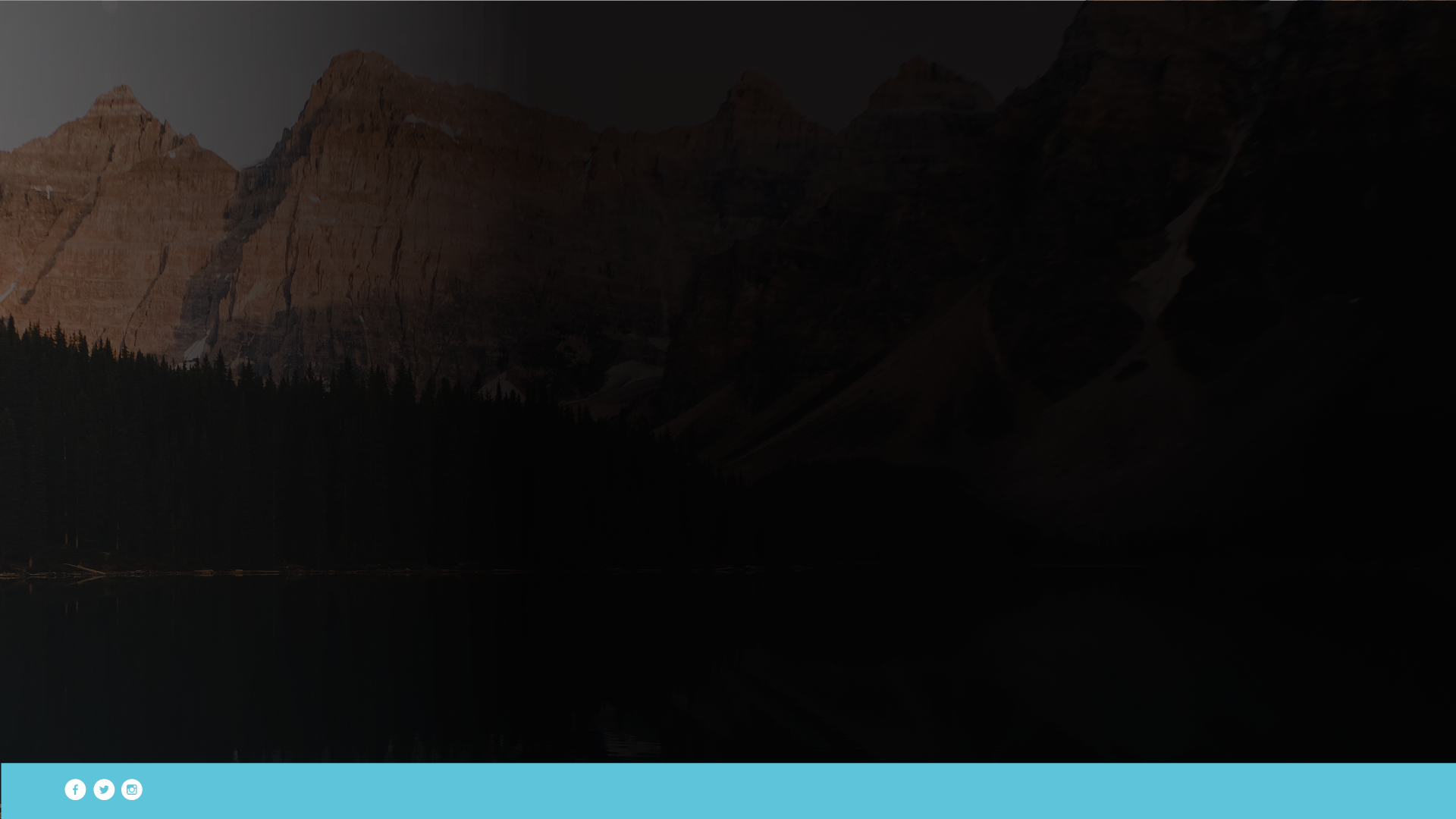 1. SAMUEL’S CONCEPTION
returned and came to their house at Ramah. And Elkanah knew Hannah his wife, and the LORD remembered her. 20 So it came to pass in the process of time that Hannah conceived and bore a son, and called his name Samuel, saying, "Because I have asked for him from the LORD." 
1 Samuel 1:17-20 (NKJV)
UNDERSTANDINGTHE NEW TESTAMENT
John Doe
[Speaker Notes: Knew = sexual intimacy.
AND THE LORD REMEMBERED HER!!
SAMUEL’S CONCEPTION:
Happened in the HOUSE OF THE LORD = THE PRESENCE OF THE LORD.
Can be likened to being born again.
But how often do we cry out for people to be born again, like Hannah did for a son to be born?]
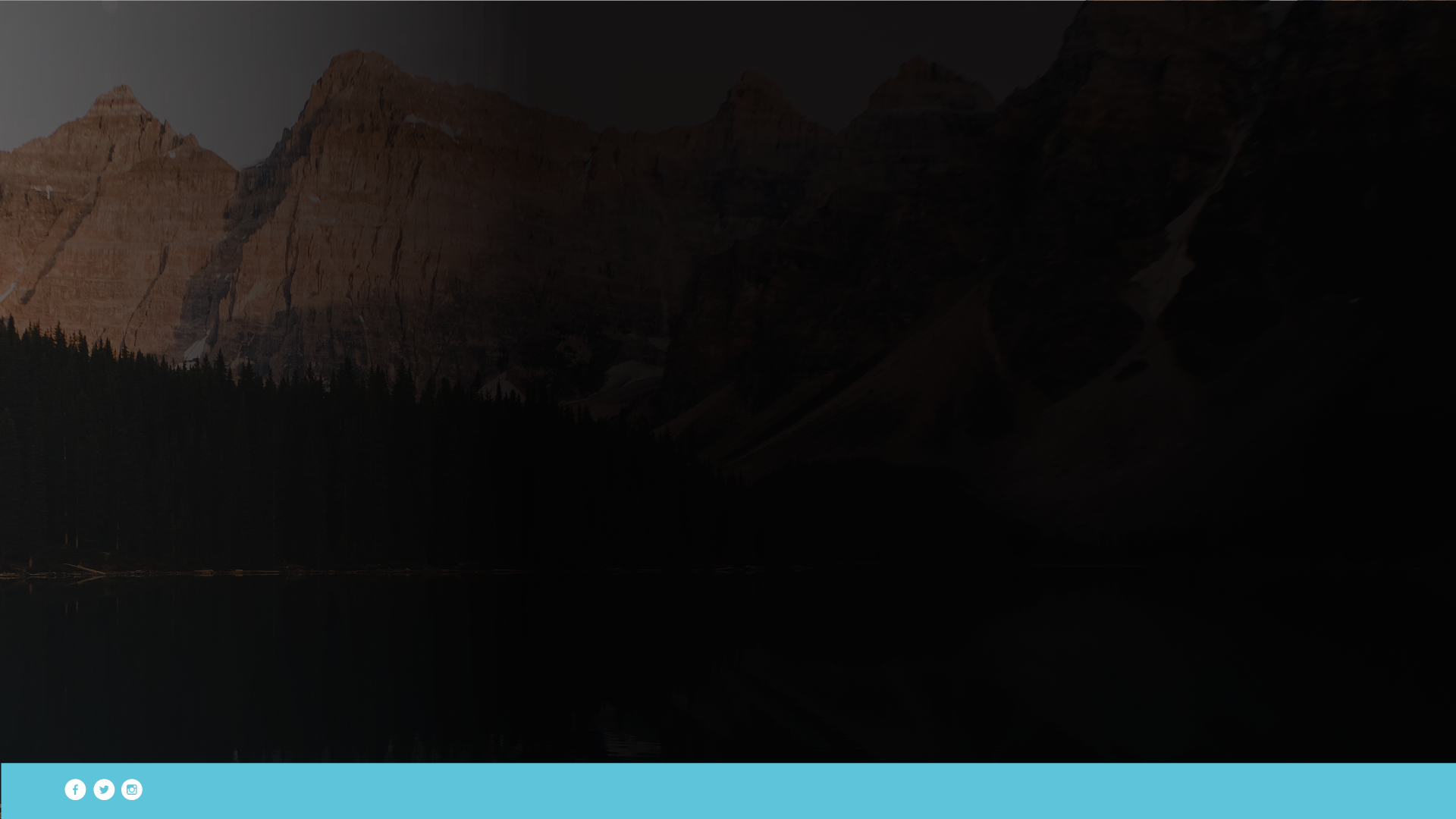 2. SAMUEL’S DEDICATION
24 Now when she had weaned him, she took him up with her, with three bulls, one ephah of flour, and a skin of wine, and brought him to the house of the LORD in Shiloh. And the child was young. 25 Then they slaughtered a bull, and brought the child to Eli. 26 And she said, "O my lord! As your soul lives, my lord, I am the woman who stood by
1 Samuel 1:24-28 (NKJV)
UNDERSTANDINGTHE NEW TESTAMENT
John Doe
[Speaker Notes: Weaning took place at 3 years old, but commentators are not 100% sure of this.
It doesn’t matter what age he was, it must have been incredibly difficult for Hannah, and required God’s supernatural sustenance (after this she worshiped).
Brought him to the HOUSE OF THE LORD.
It’s always amazing when we dedicate our children in the house of the Lord (represents His presence and glory and holiness, His people, His provision).]
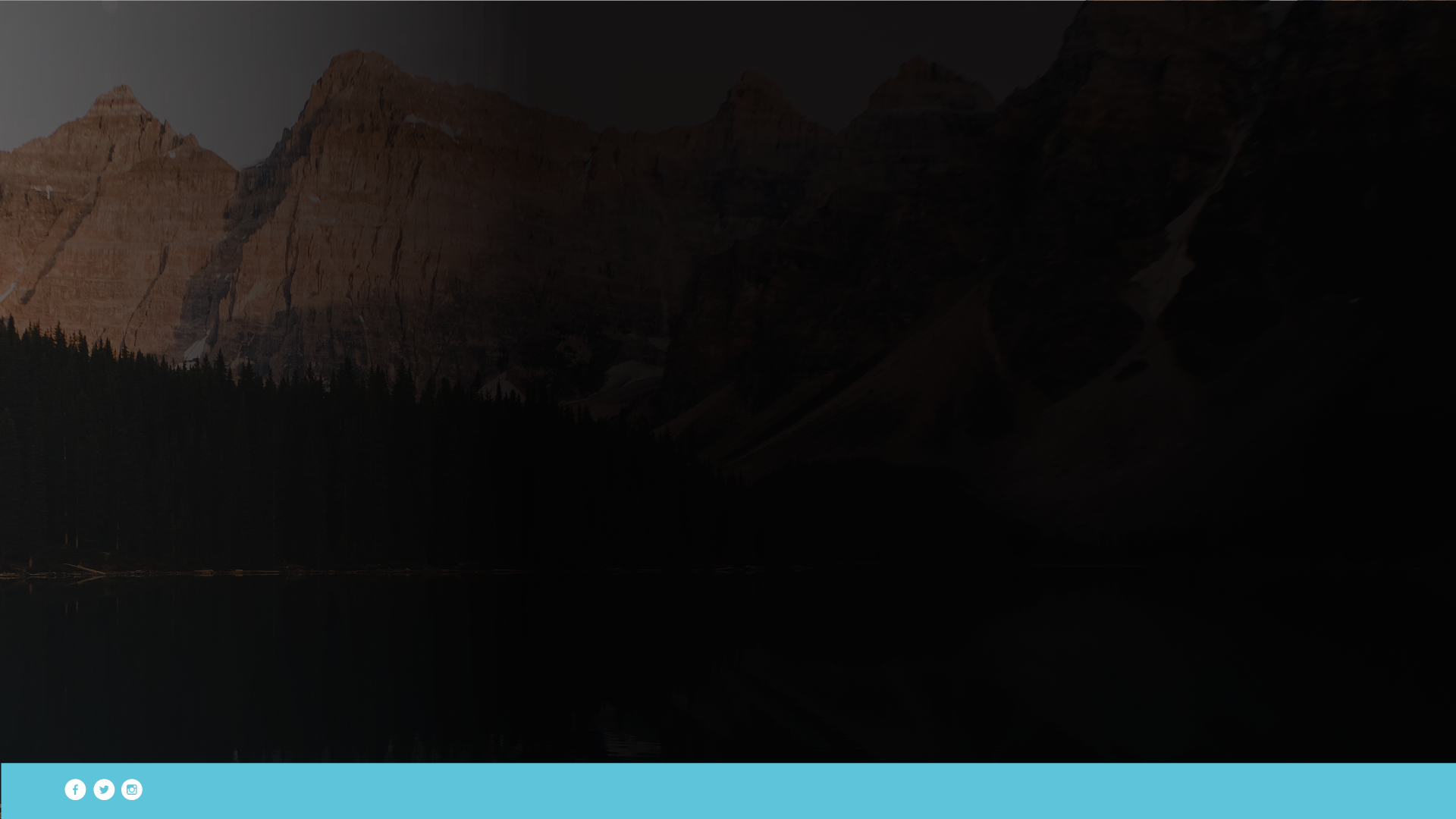 2. SAMUEL’S DEDICATION
you here, praying to the LORD. 27 For this child I prayed, and the LORD has granted me my petition which I asked of Him. 28 Therefore I also have lent him to the LORD; as long as he lives he shall be lent to the LORD." So they worshiped the LORD there.
1 Samuel 1:24-28 (NKJV)
UNDERSTANDINGTHE NEW TESTAMENT
John Doe
[Speaker Notes: How many times do we pray for provision or breakthrough and then the provision or breakthrough becomes the object of worship, instead of the Provider or Miracle-worker?
SAMUEL’S DEDICATION:
Happened in the HOUSE OF THE LORD = THE PRESENCE OF THE LORD.
Can be likened to being baptised.
When you give yourself to the Lord completely.]
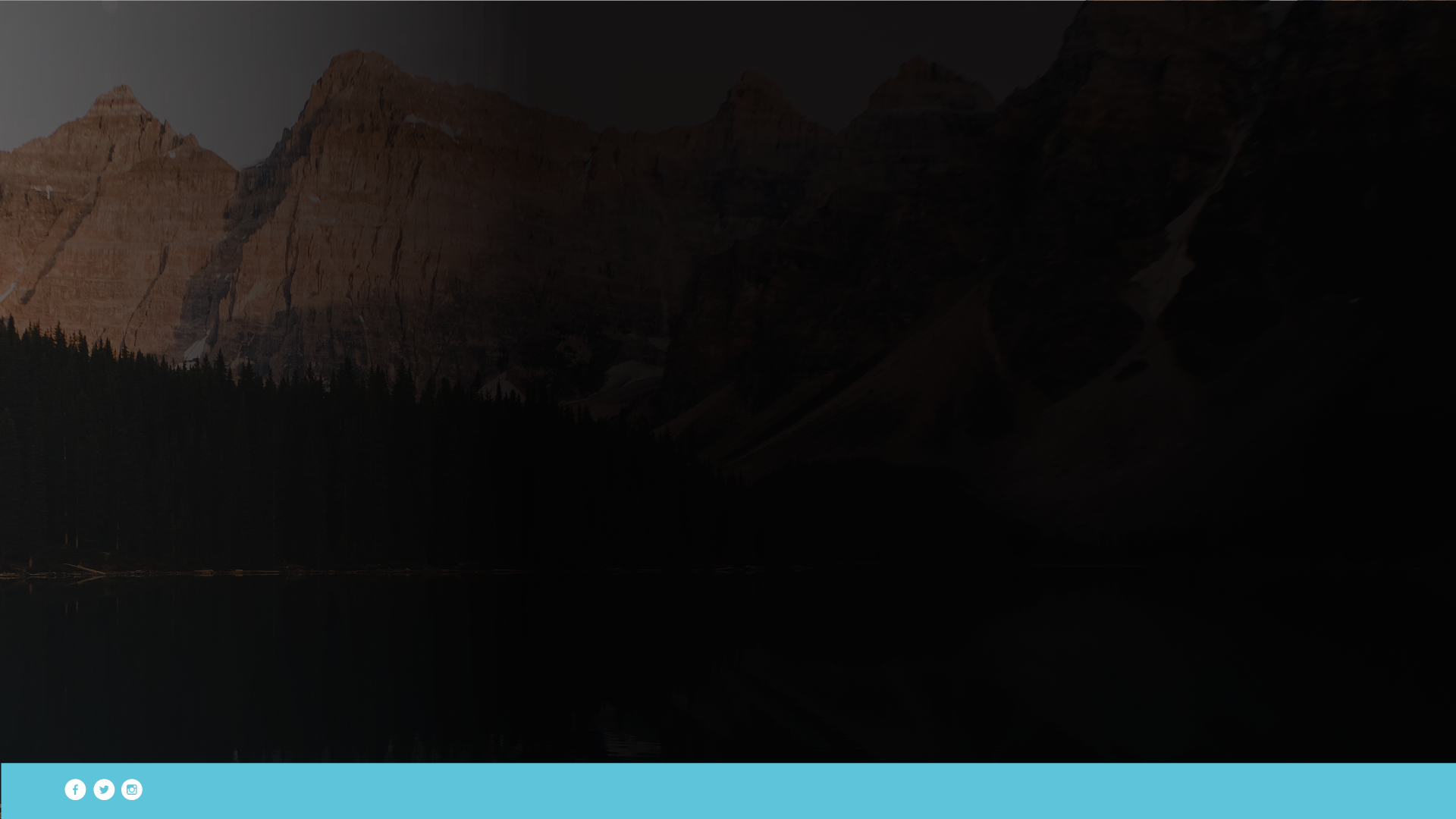 3. SAMUEL’S GROWTH
11 Then Elkanah went to his house at Ramah. But the child ministered to the LORD before Eli the priest. 
12 Now the sons of Eli were corrupt; they did not know the LORD.
1 Samuel 2:11-12 (NKJV)
UNDERSTANDINGTHE NEW TESTAMENT
John Doe
[Speaker Notes: There is contrast here, one of a number of contrasts in this passage.
Samuel’s father goes back to his house, but Samuel is in his new house, the house of the Lord.
And the word ministered is used here very specifically: refers to SERVING!
Your dedication to the Lord is reflected in one thing: HOW YOU SERVE (not about a feeling, but a commitment to the Lord) – MY TESTIMONY.
Interesting that Samuel did not serve alone, but he had a mentor in Eli.
Now the sons of Eli…ANOTHER POWERFUL CONTRAST.
They took of the meat offered by the people, even slept with the women serving in the temple, they totally disregarded the holy things of God.]
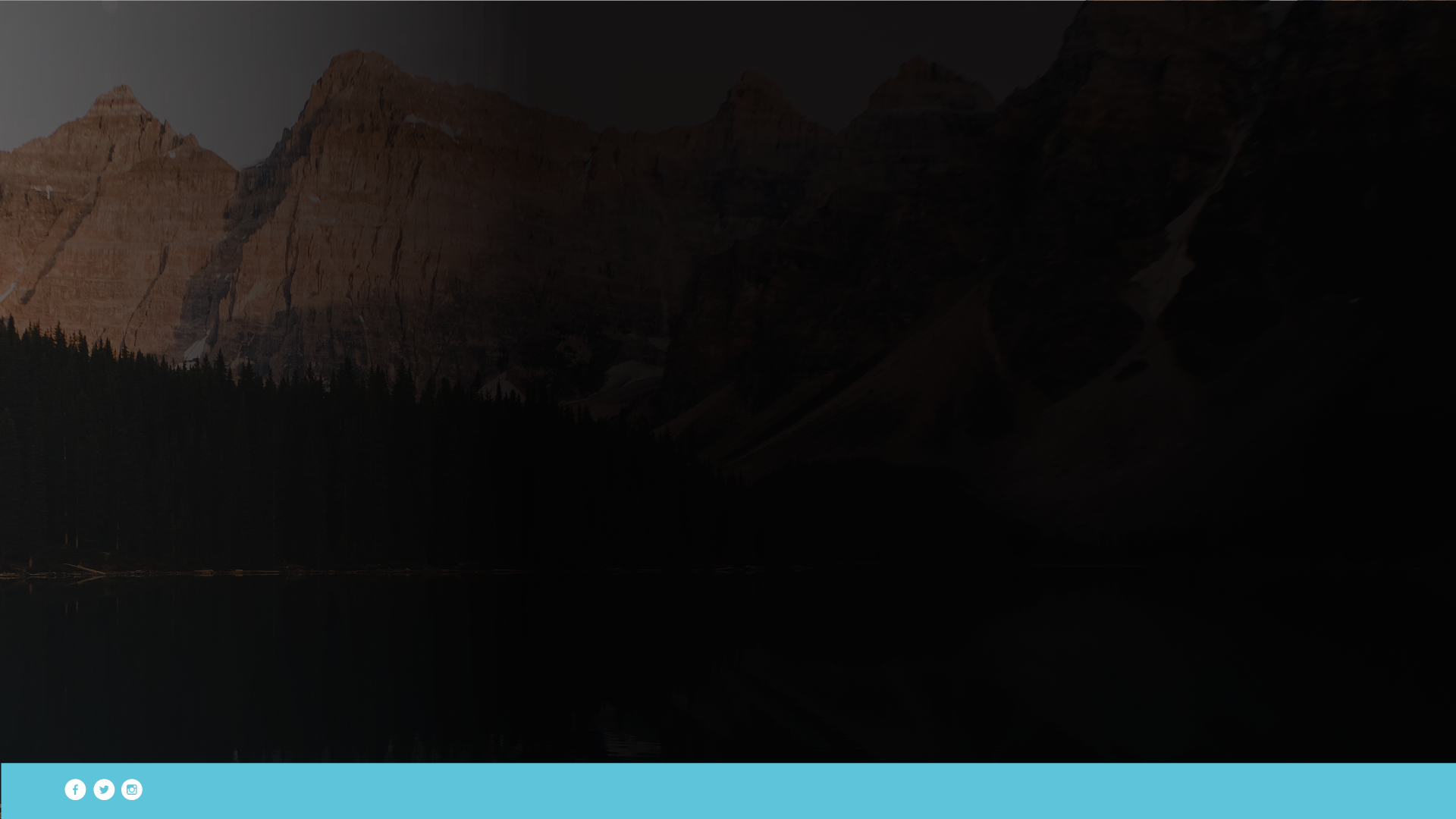 3. SAMUEL’S GROWTH
17 Therefore the sin of the young men was very great before the LORD, for men abhorred the offering of the LORD. 18 But Samuel ministered before the LORD, even as a child, wearing a linen ephod. 19 Moreover his mother used to make him a little robe, and bring it to him year by year when she came up with her husband to offer the yearly sacrifice.
1 Samuel 2:17-21 (NKJV)
UNDERSTANDINGTHE NEW TESTAMENT
John Doe
[Speaker Notes: But Samuel…AGAIN A CONTRAST.
The wearing of the linen ephod meant he was a priest in training.
His mother continued to faithfully care for his growth in the Lord.]
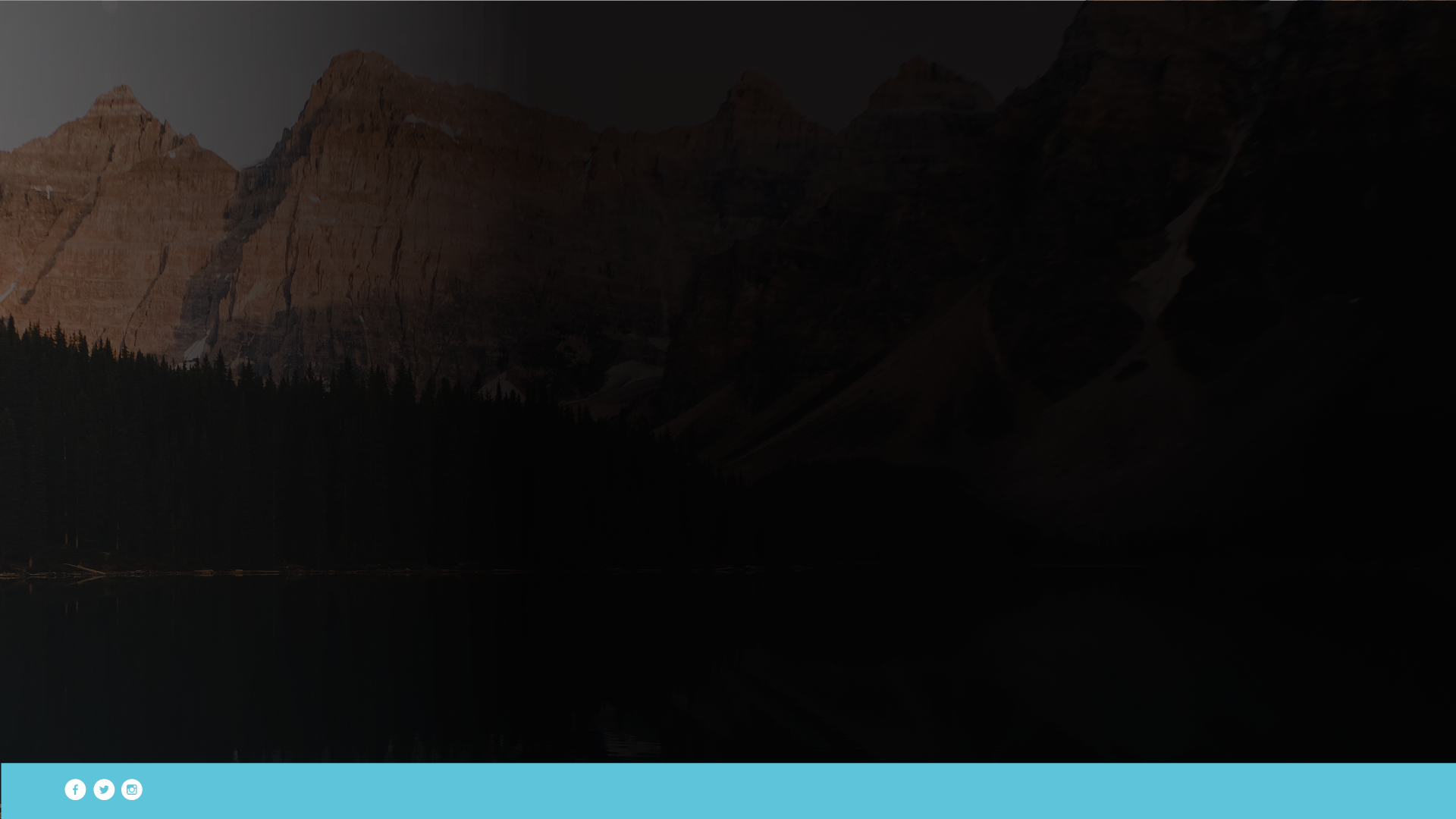 3. SAMUEL’S GROWTH
20 And Eli would bless Elkanah and his wife, and say, "The LORD give you descendants from this woman for the loan that was given to the LORD." Then they would go to their own home. 21 And the LORD visited Hannah, so that she conceived and bore three sons and two daughters. Meanwhile the child Samuel grew before the LORD.
1 Samuel 2:17-21 (NKJV)
UNDERSTANDINGTHE NEW TESTAMENT
John Doe
[Speaker Notes: Elkanah and Hannah were blessed because of their dedication to the Lord.
And Samuel GREW.
Where?
IN THE PRESENCE OF THE LORD.]
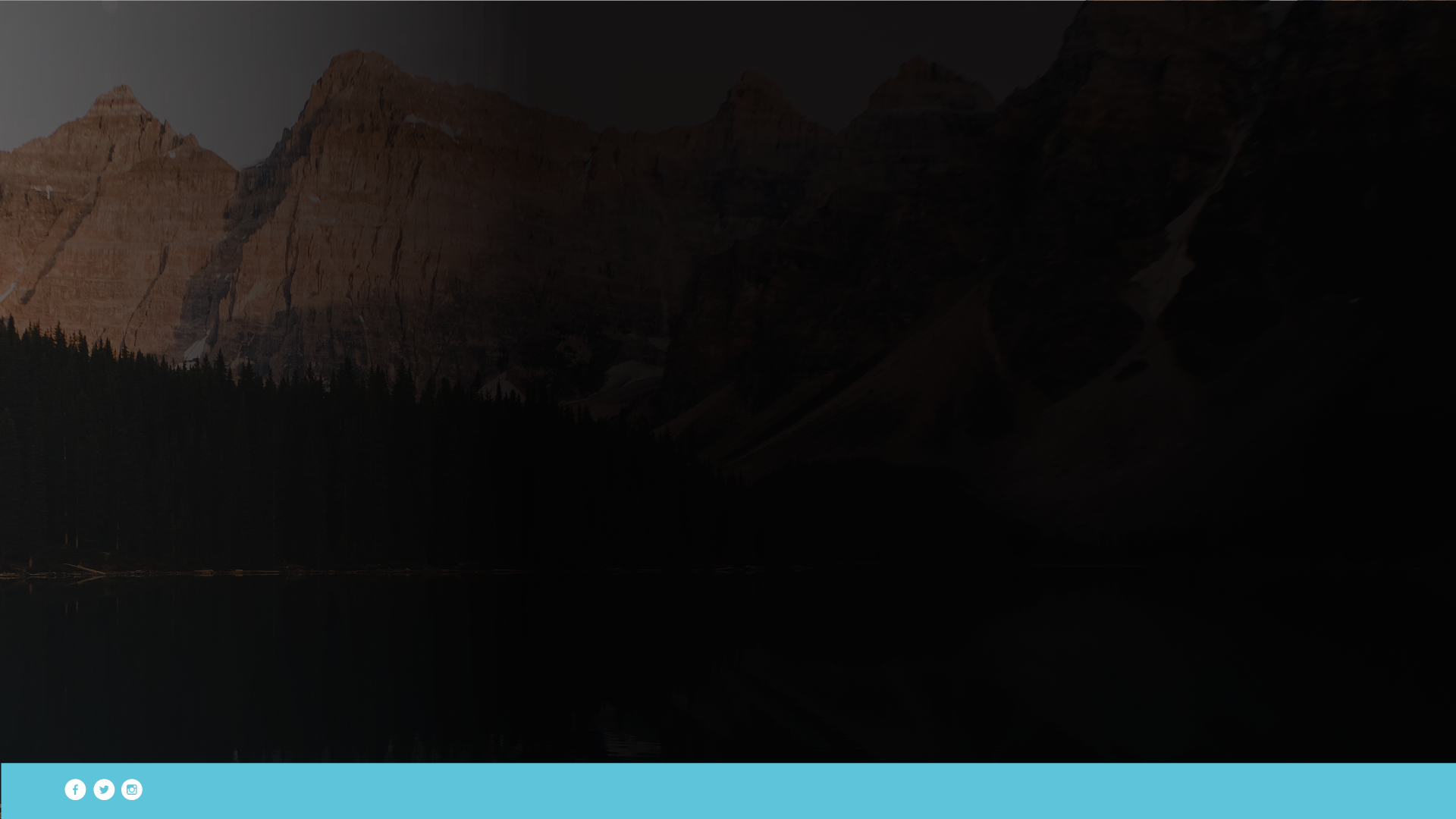 3. SAMUEL’S GROWTH
25 If one man sins against another, God will judge him. But if a man sins against the LORD, who will intercede for him?" Nevertheless they did not heed the voice of their father, because the LORD desired to kill them. 
26 And the child Samuel grew in stature, and in favor both with the LORD and men.
1 Samuel 2:25-26 (NKJV)
UNDERSTANDINGTHE NEW TESTAMENT
John Doe
[Speaker Notes: The sons of Eli did not heed their father’s voice and ultimately never knew the voice of the Lord, but Samuel did.
And he GREW (sounds a lot like Luke 2:52).
SAMUEL’S GROWTH:
Happened in the HOUSE OF THE LORD = THE PRESENCE OF THE LORD.
Can be likened to growing as disciple.
Growth happens through serving, through applying what you have been taught.
The best growth is in recognising the voice of the Lord.]
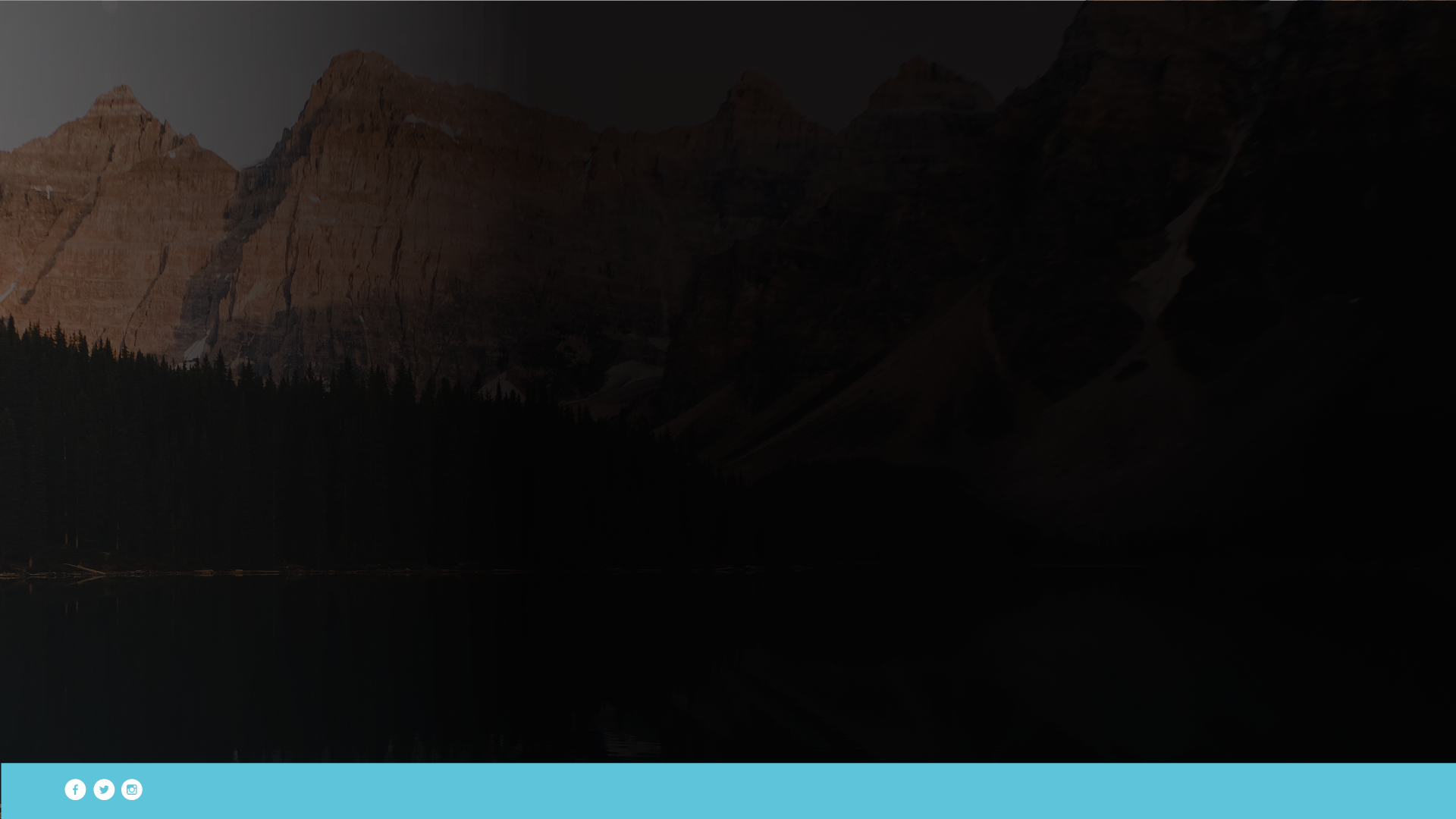 4. SAMUEL’S CALLING
1 Now the boy Samuel ministered to the LORD before Eli. And the word of the LORD was rare in those days; there was no widespread revelation. 
2 And it came to pass at that time, while Eli was lying down in his place, and when his eyes had begun to grow so dim that he could not see,
1 Samuel 3:1-5 (NKJV)
UNDERSTANDINGTHE NEW TESTAMENT
John Doe
[Speaker Notes: Samuel was about 12 years old here.
No widespread revelation, little hunger and openness to the presence and voice of God.
When this is the case, our Good Good Father is always up to something (Jehovah Sneaky).
Eli was very old, time for someone new.]
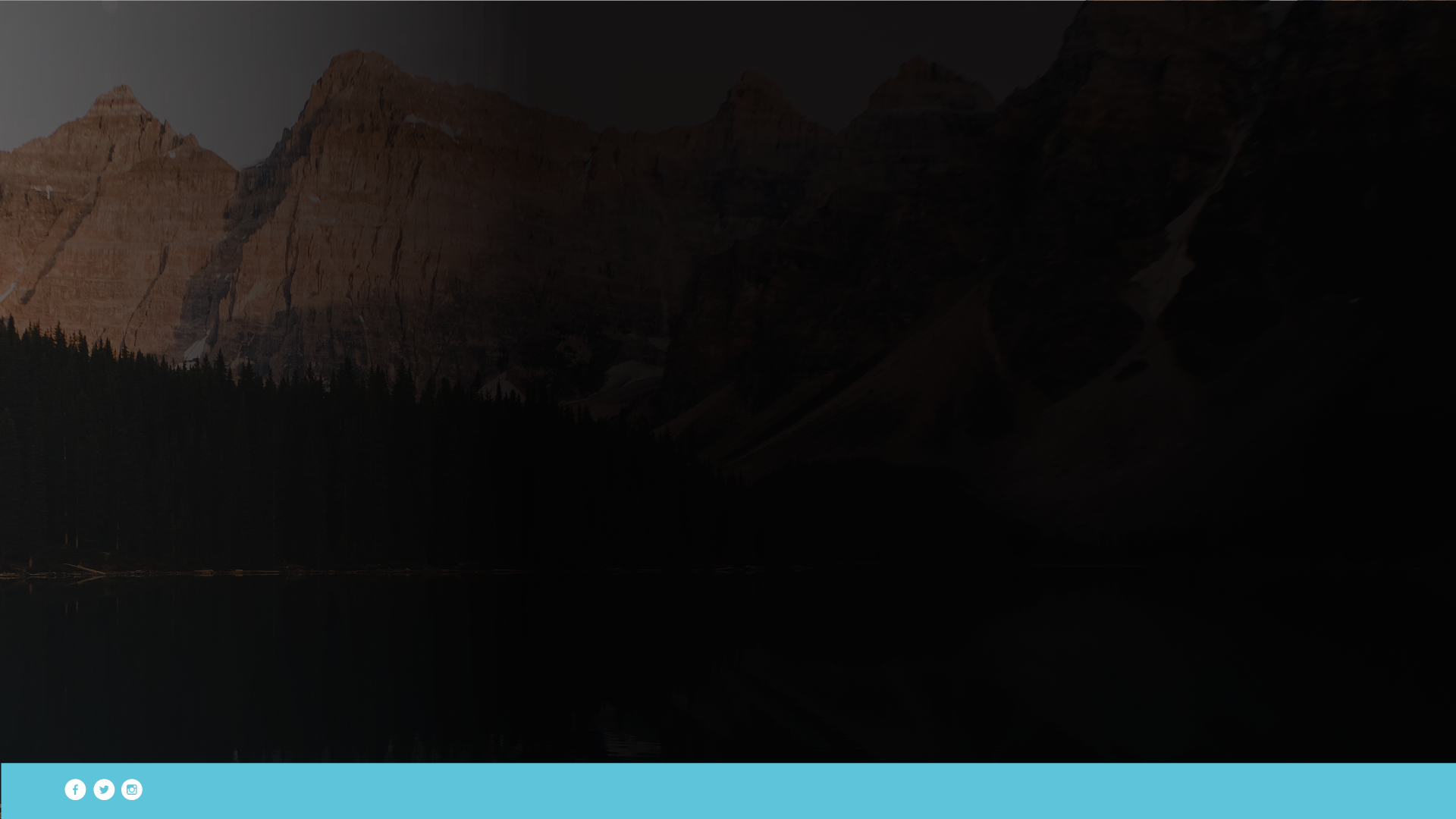 4. SAMUEL’S CALLING
3 and before the lamp of God went out in the tabernacle of the LORD where the ark of God was, and while Samuel was lying down, 4 that the LORD called Samuel. And he answered, "Here I am!" 5 So he ran to Eli and said, "Here I am, for you called me." And he said, "I did not call; lie down again." And he went and lay down. 
1 Samuel 3:1-5 (NKJV)
UNDERSTANDINGTHE NEW TESTAMENT
John Doe
[Speaker Notes: The ark of God is mentioned referring to the presence of the Lord.
Everything starts from the presence of the Lord.
The Lord called Samuel because he had been trained and discipled to hear the voice of the Lord.
Loved the testimony of last week’s baptism about wanting to hear God’s voice clearly.]
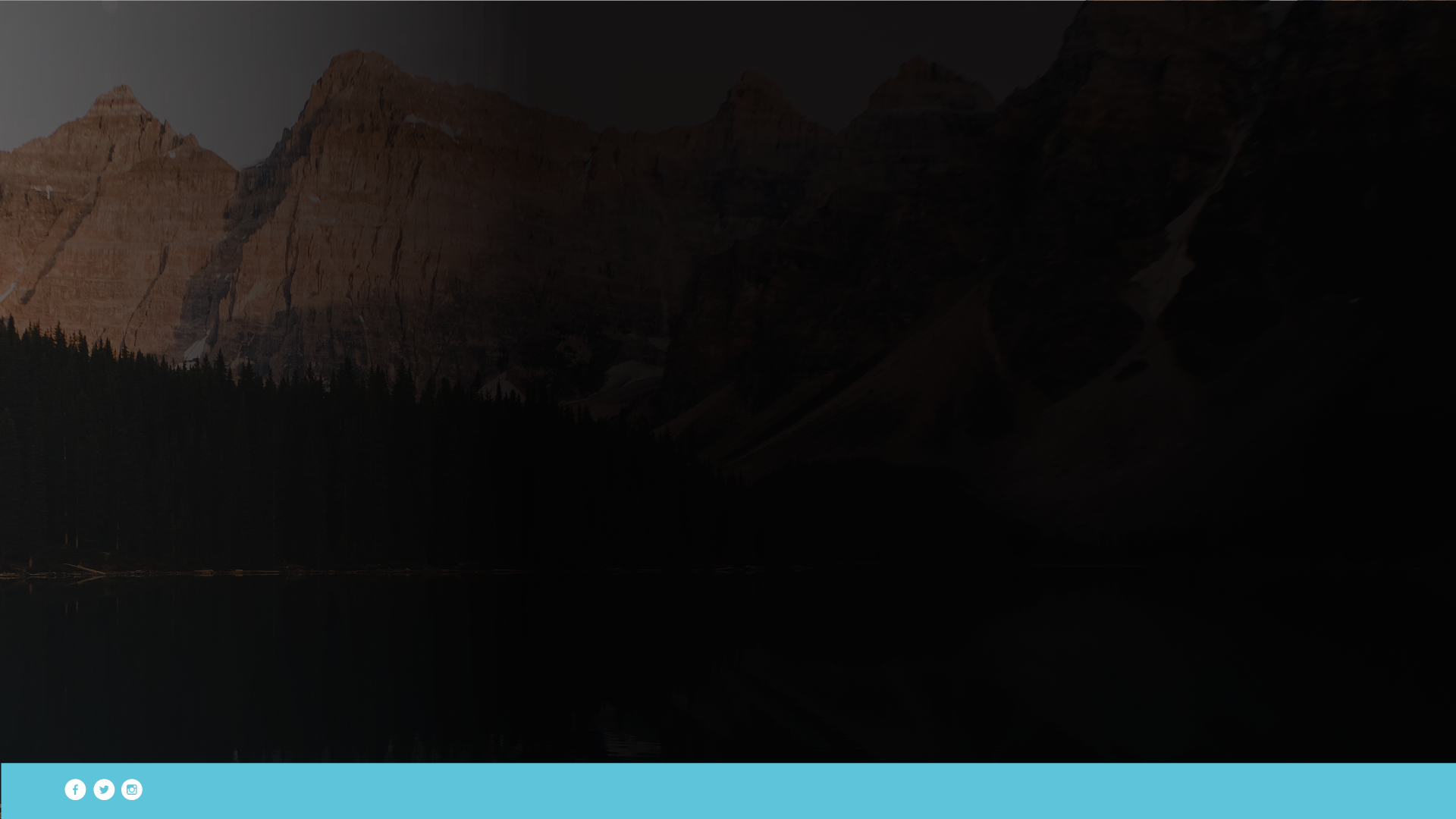 4. SAMUEL’S CALLING
9 Therefore Eli said to Samuel, "Go, lie down; and it shall be, if He calls you, that you must say, 'Speak, LORD, for Your servant hears.' " So Samuel went and lay down in his place. 
10 Now the LORD came and stood and called as at other times, "Samuel! Samuel!" And Samuel answered, "Speak, for Your servant hears."
1 Samuel 3:9-12 (NKJV)
UNDERSTANDINGTHE NEW TESTAMENT
John Doe
[Speaker Notes: Eli helped Samuel not only to hear the Lord’s voice, but also how to respond when He speaks.
How to respond to God:
1. Give the Lord the go ahead to speak.
2. Acknowledge Him as LORD.
3. Say that you are ready and willing to listen.
CAME AND STOOD (right next to Him) by His Spirit.]
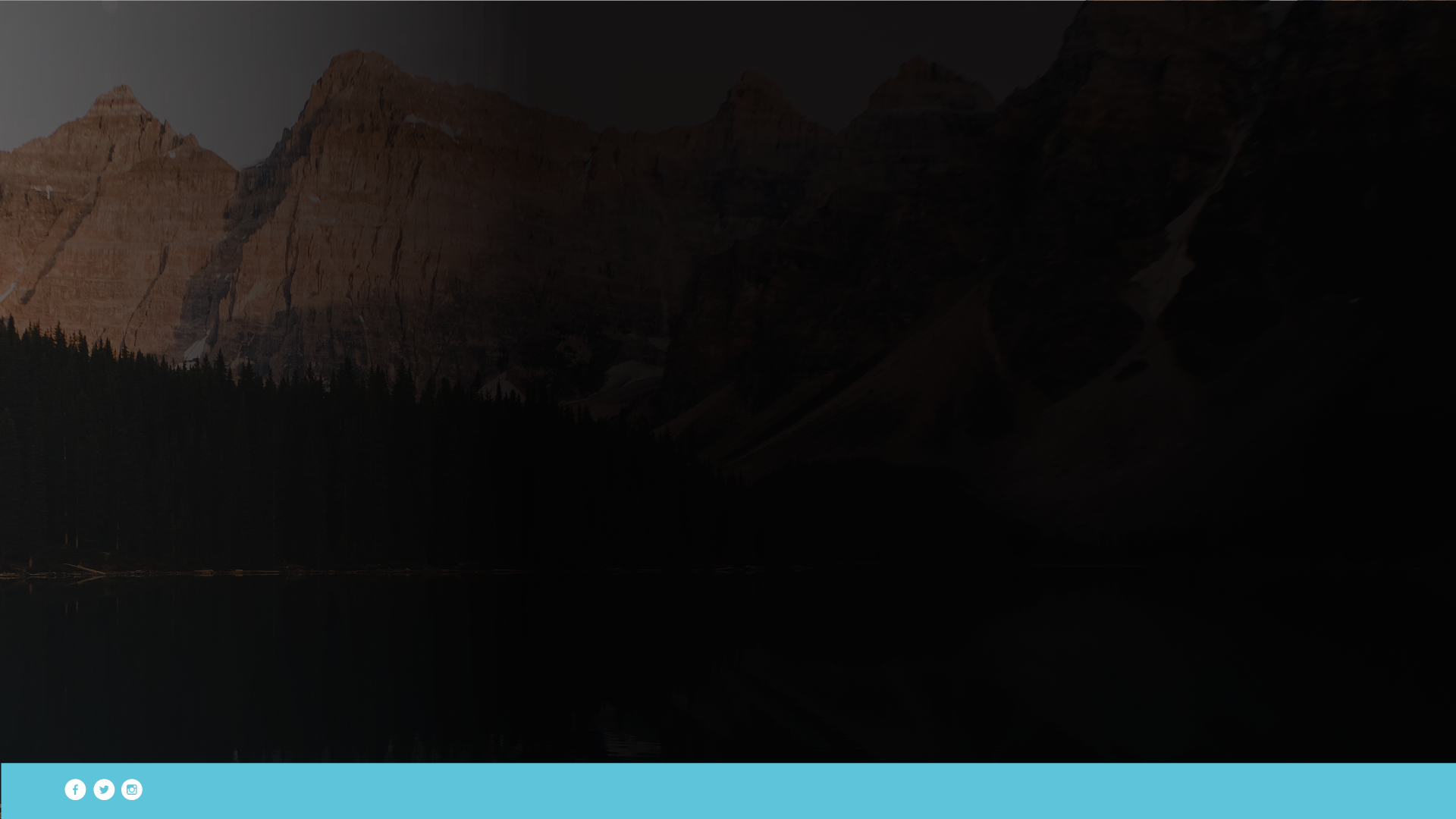 4. SAMUEL’S CALLING
11 Then the LORD said to Samuel: "Behold, I will do something in Israel at which both ears of everyone who hears it will tingle. 
12 In that day I will perform against Eli all that I have spoken concerning his house, from beginning to end.
1 Samuel 3:9-12 (NKJV)
UNDERSTANDINGTHE NEW TESTAMENT
John Doe
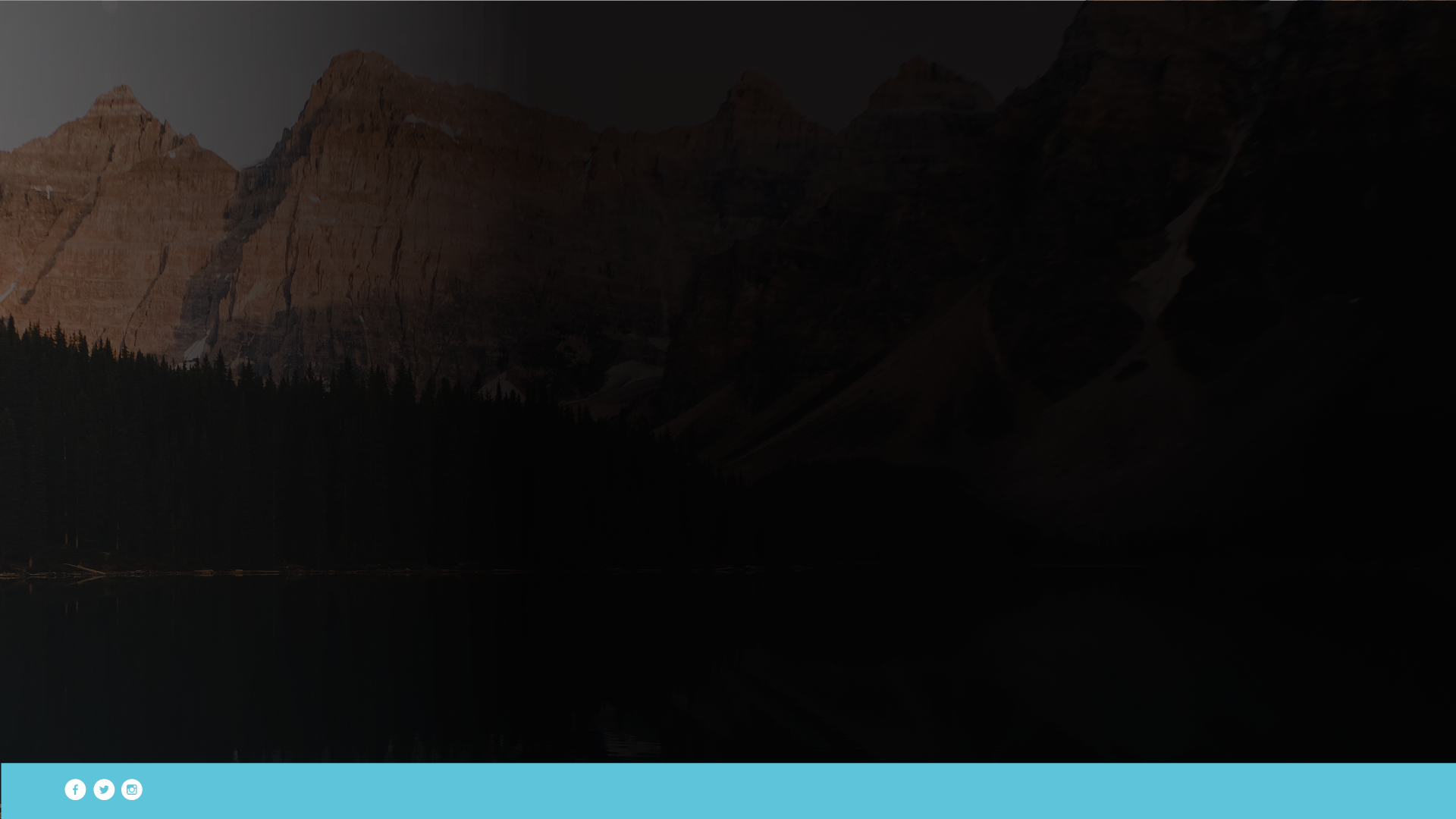 4. SAMUEL’S CALLING
18 Then Samuel told him everything, and hid nothing from him. And he said, "It is the LORD. Let Him do what seems good to Him." 
19 So Samuel grew, and the LORD was with him and let none of his words fall to the ground. 
1 Samuel 3:18-21 (NKJV)
UNDERSTANDINGTHE NEW TESTAMENT
John Doe
[Speaker Notes: SAMUEL GREW AS A JUDGE, PRIEST AND PROPHET OF GOD.
NONE OF HIS WORDS FELL TO THE GROUND.
None of the words that Samuel spoke were empty, they were all from the Lord.]
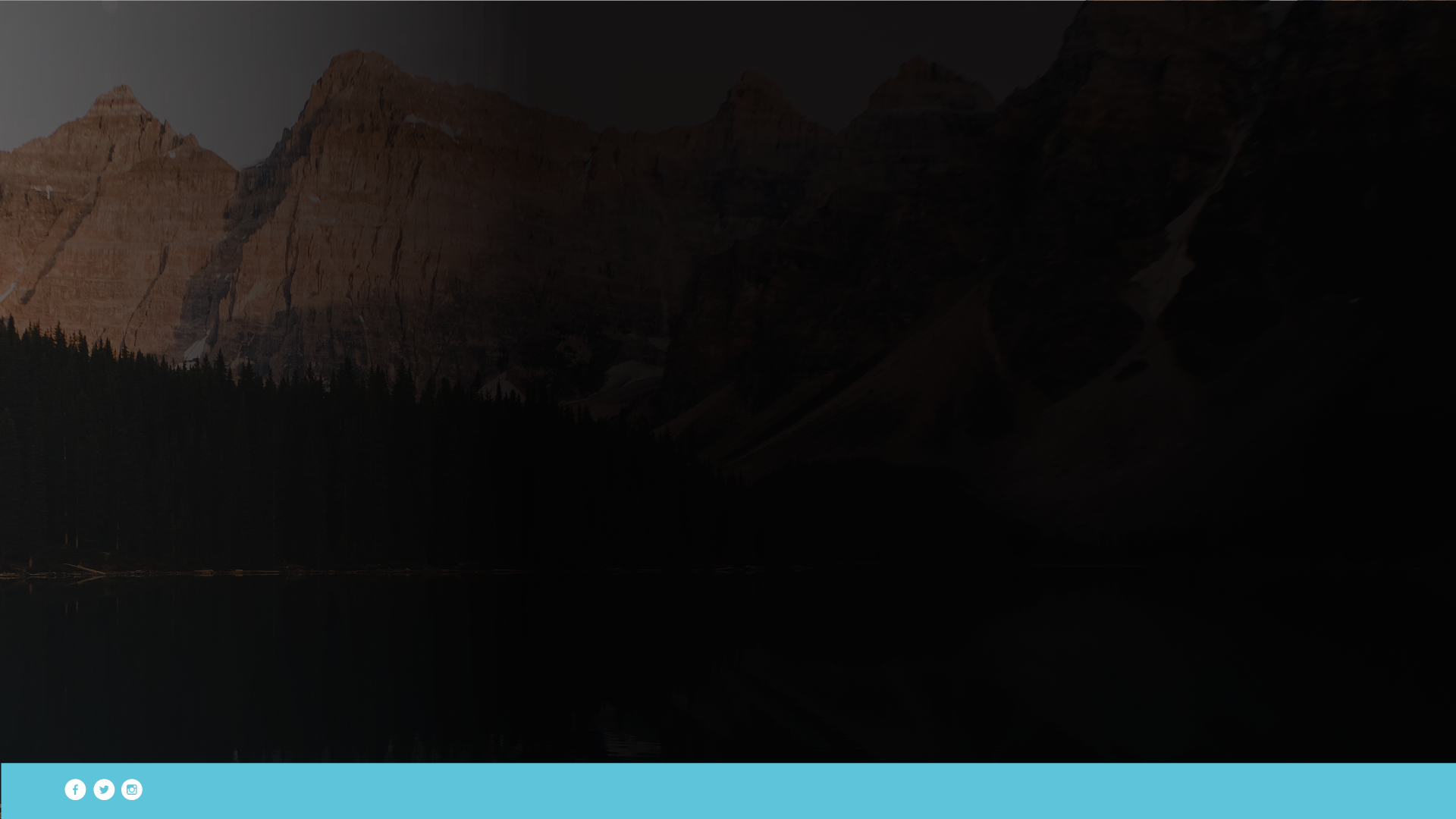 4. SAMUEL’S CALLING
20 And all Israel from Dan to Beersheba knew that Samuel had been established as a prophet of the LORD. 
21 Then the LORD appeared again in Shiloh. For the LORD revealed Himself to Samuel in Shiloh by the word of the LORD. "
1 Samuel 3:18-21 (NKJV)
UNDERSTANDINGTHE NEW TESTAMENT
John Doe
[Speaker Notes: SAMUEL’S CALLING:
Happened in the HOUSE OF THE LORD = THE PRESENCE OF THE LORD.
Can be likened to being called for ministry, business, sport, or whatever, but it is always to be the voice of God.
Just like Samuel, God is preparing His people, called the church, to lead a nation (and nations) back to Him.
He is doing it by His Spirit, which represents His Presence in each of us, but together we are the House of God (Eph 2:19-22).]